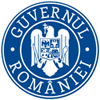 MINISTRY OF RESEARCH, INNOVATION AND DIGITALIZATION
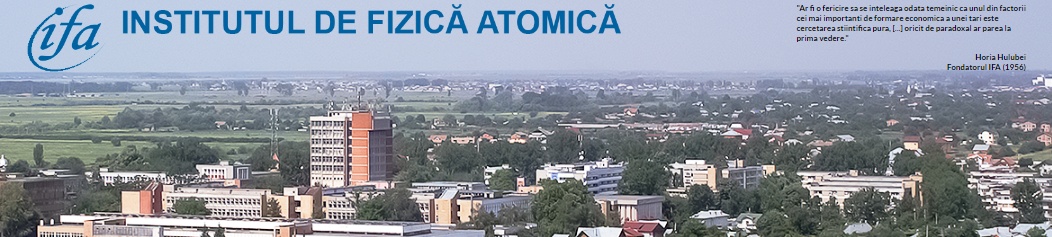 INSTITUTE OF ATOMIC PHYSICS
Executive agency for funding research 
of strategic interest in physics and related areas
Participation of Romania in CERN experiments
Măgurele-Bucharest
15 November 2024
68th anniversary
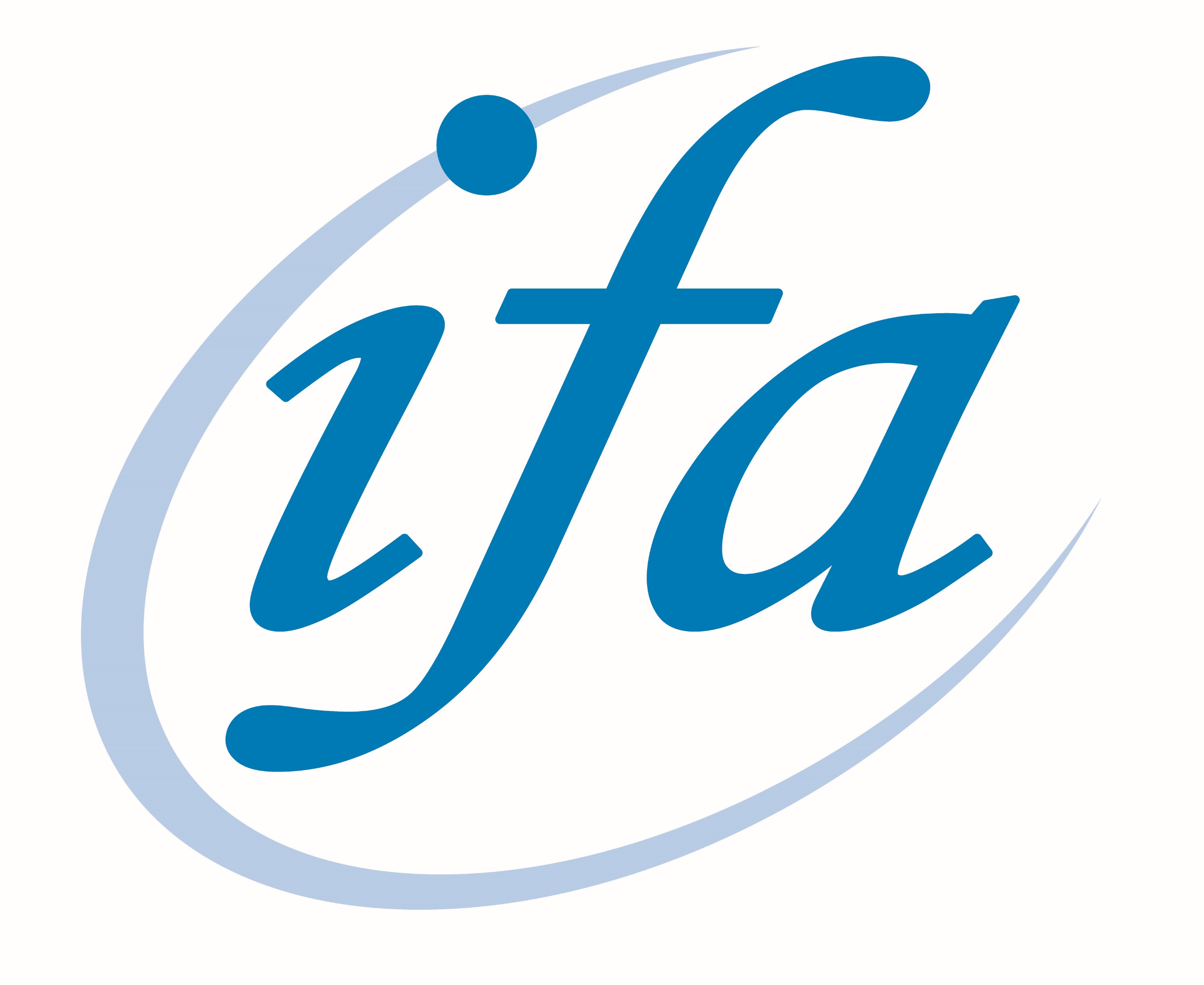 : from the cradle of the Romanian physics research
2024  QT
2022  DFG
to funding agency and integrating role
2016  AUF & JINR
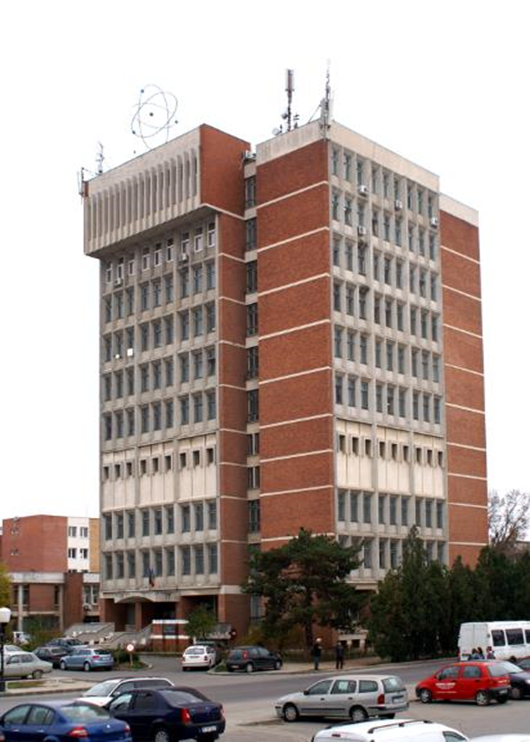 2014 ELI-NP & FAIR
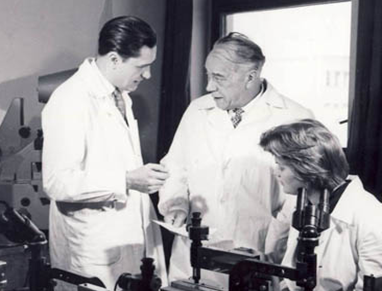 2012 EURATOM Fission
2011 CERN
2010 F4E
2009 CEA / Appl. host. ELI
2008  Re-organisation
International cooperation and programme management in areas of strategic interest
2005  CEEX (-> 2008)
2001  CERES (-> 2006)
Horia Hulubei (1896-1972)
IFA founding father
2000   EURATOM Fusion (CORINT)
1996 National R&D Institutes
          IFIN-HH, INFLPR, INFM, INFP spun off from IFA
1990  IFA (CSEN, ICEFIZ -> IFA), IRNE -> Min. El. Energy
1977 ICEFIZ (Re-organisation): IFA, IFB, CMS, Astr. Observatory
          IFIN, IFTAR, IFTM, CFPS, CASS, FAN, IRNE Pitești,
          ITIM Cluj-Napoca, CFT Iaşi
1973 ICEFIZ: IFA, ITN Pitești, I. Iz. St. Cluj, IFB, INCREST, Lab. Fiz. CCTF Iași
1968 IFA  CEN
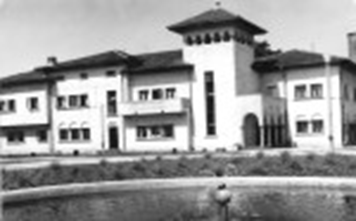 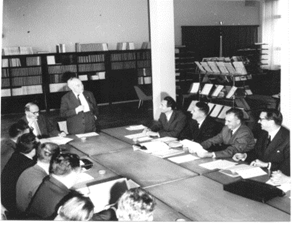 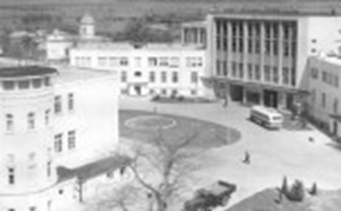 IFB
1956 IFA (Inst. At. Phys.)
1949 Inst. Phys. Acad.
IFA Programmes
)
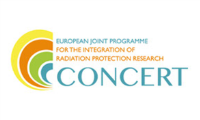 ELI-RO (2014)
CERN-RO (2011)
F4E-RO (2010)
EURATOM-RO (2000)
FAIR-RO (2014)
CEA-RO (2009)
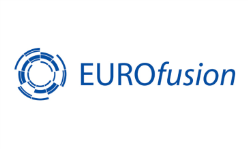 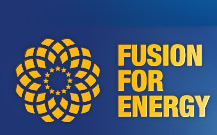 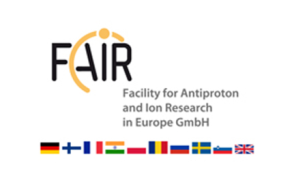 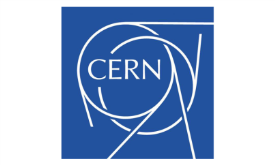 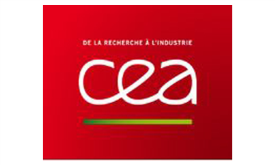 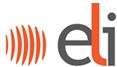 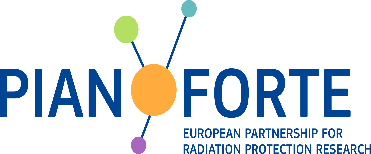 AUF-RO (2016)
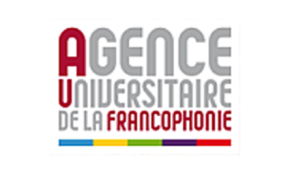 IFA conducts research programmes in areas of strategic interest
National Strategy for Research, Innovation and Intelligent Specialization (SNCISI) - HG 933/2022; 
National Plan of RDI 2022-2027 (HG 1188/2022).
IFA Programmes Budget Evolution (2009-2025)
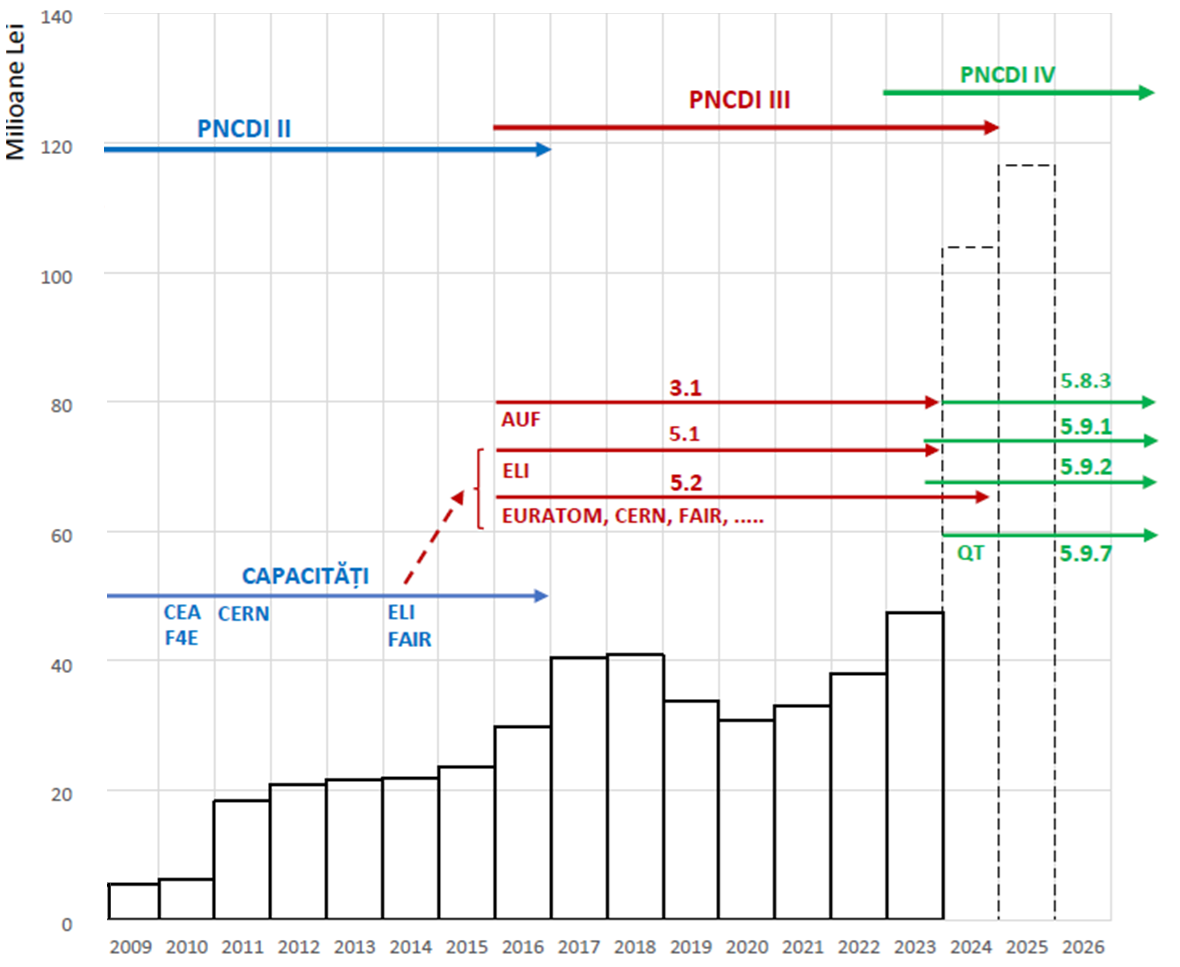 EURATOM
Current involvement in 11 CERN experiments
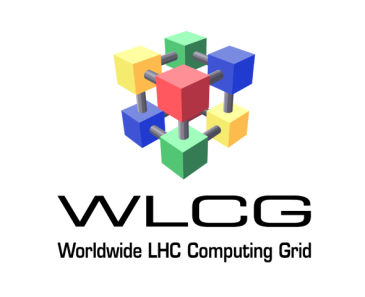 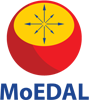 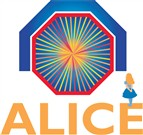 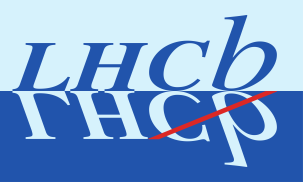 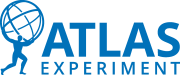 LHC:
Basic building blocks of matter; fundamental forces; Higgs boson;
physics beyond the Standard Model, super-symmetry.
Heavy-ion physics; strongly interacting matter at extreme energy densities; quark-gluon plasma.
antimatter asymmetry; "beauty quark“.
GRID computing
Magnetic monopole; 
exotic particles.
Significant contributions to detectors, readout electronics, GRID computing, data analysis and physics
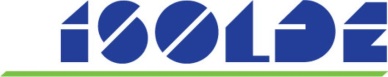 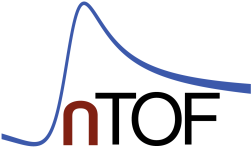 PS:
SPS:
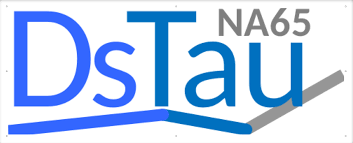 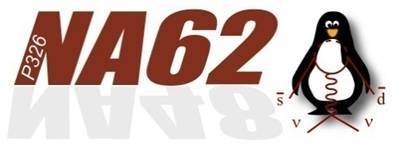 Facility
Radioactive ion-beams; exotic nuclei; nuclear structure and models
Pulsed neutron source; neutron-nucleus interactions; time-of-flight measurements
Rare kaon decays; CKM mixing matrix.
Tau neutrino decay; lepton flavour universality.
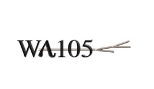 Neutrino 
Platform:
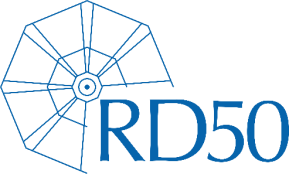 Hard semiconductor devices for very high luminosity colliders
Neutrino physics
R&D:
ProtoDUNE-DP
International Scientific Advisory Board
for evaluation of the CERN-RO projects
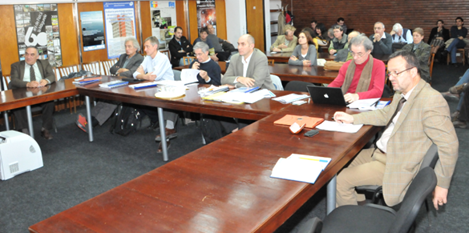 November 2011 – 1st ISAB meeting
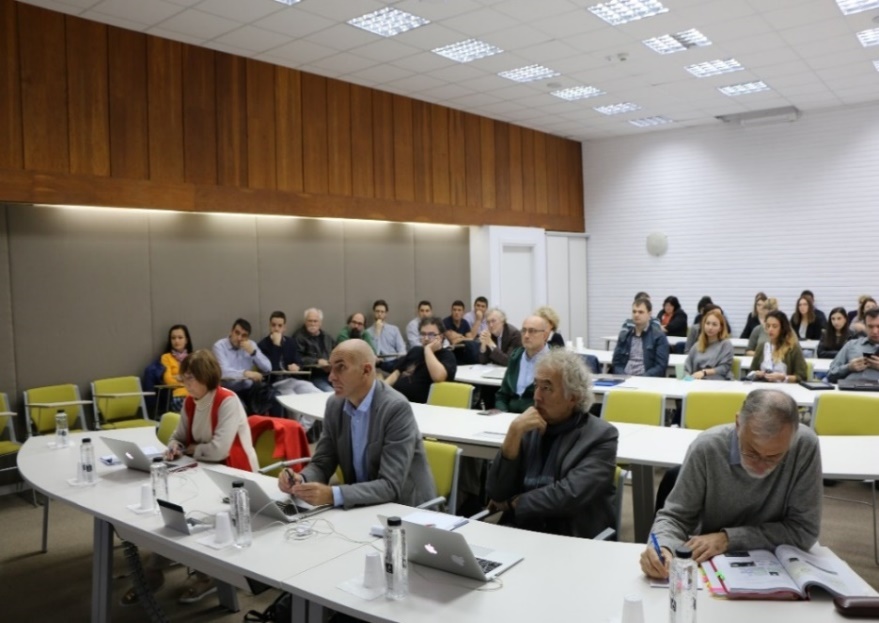 November 2018
Romanian institutions participating in CERN experiments
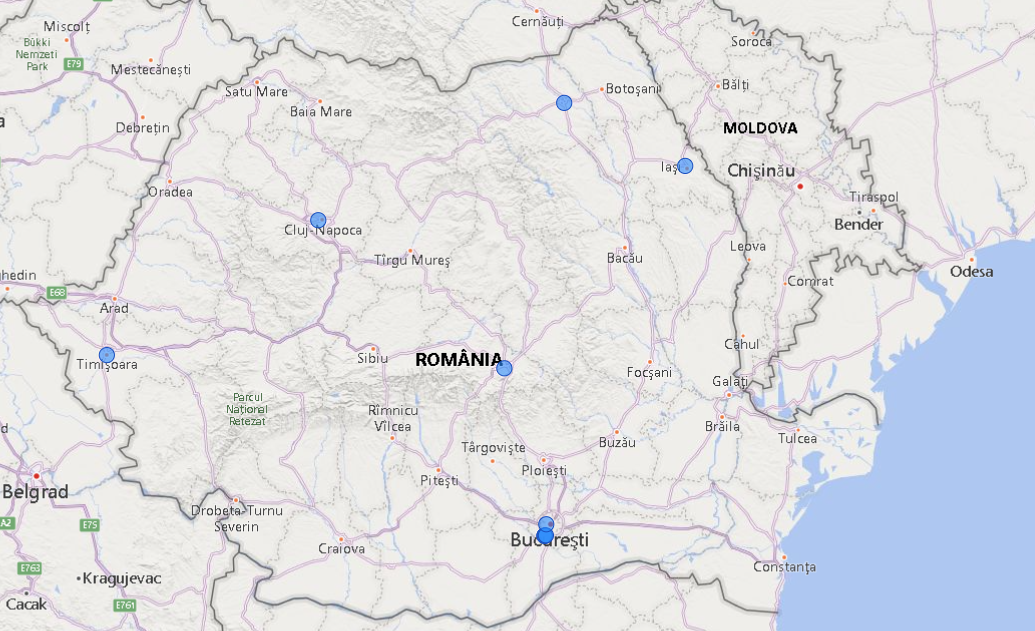 Univ. Suceava
UAIC Iași
ITIM
UV Timișoara
UT Brașov
4 National R&D Institutes and
6 Universities from 6 cities
4 Coordinators and 6 Partners
12 projects / 11 experiments
3 projects support activities
IFIN-HH
ISS
INFM
UPB
UB
Team leaders
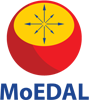 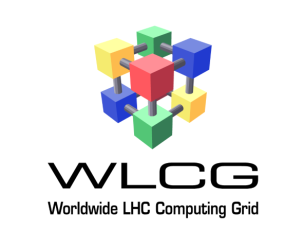 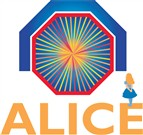 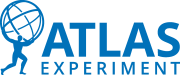 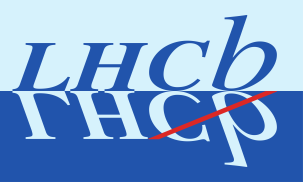 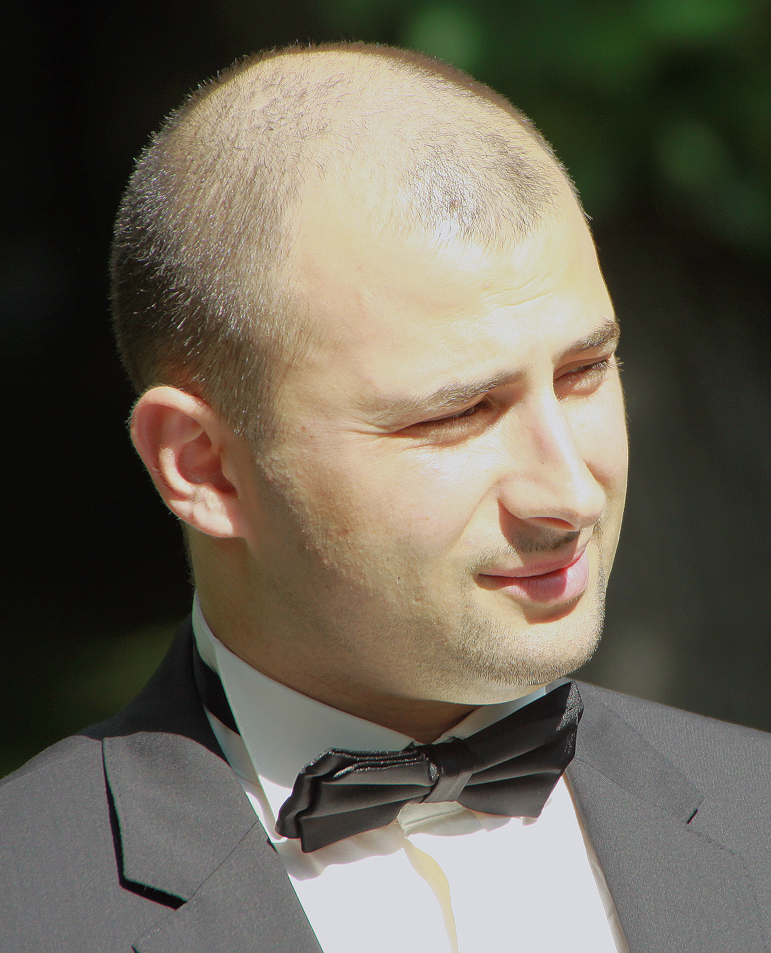 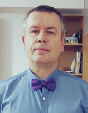 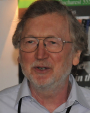 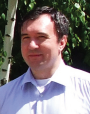 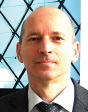 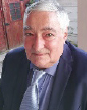 ♰ Dr. Vlad POPA
ISS
Prof. Călin ALEXA
IFIN-HH
Dr. Florin MACIUC
IFIN-HH
Dr. Mihnea DULEA
IFIN-HH
Prof. Mihai PETROVICI, IFIN-HH
Dr. Alexandru Florin DOBRIN, ISS
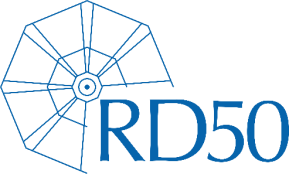 Neutrino 
Platform
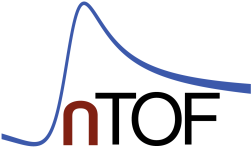 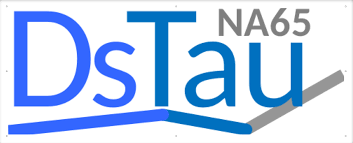 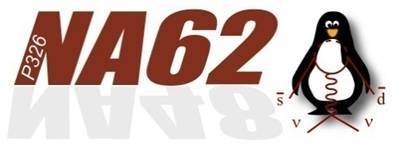 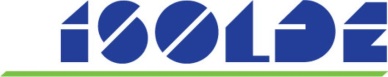 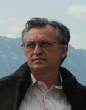 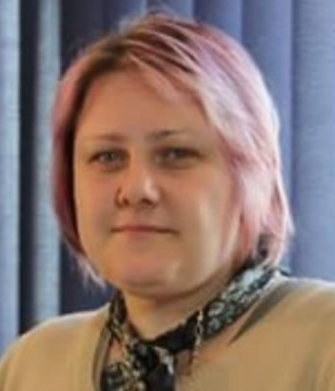 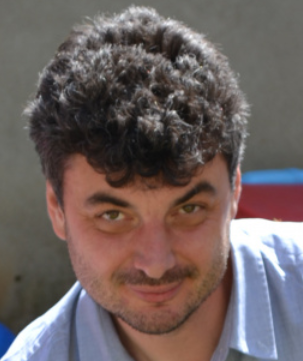 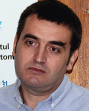 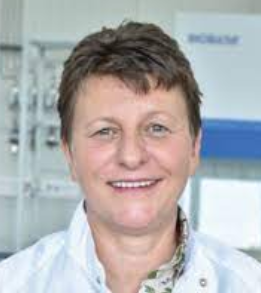 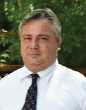 Dr. Elena FIRU
ISS
Prof. Ionel LAZANU
UB-FF
Dr. Alexandru-Mario
BRAGADIREANU, IFIN-HH
Dr. Ioana PINTILIE
INFM
Dr. Alexandru Liviu
NEGREȚ, IFIN-HH
Dr. Constantin MIHAI, 
IFIN-HH
Scientific Output & Funding of CERN-RO Projects
Total: 256 MRON 
(~55 MCHF)
Average per year:
Human Resources > 100 Researchers
                                   > 40 Young Researchers, PhD & Master Stud.
                                   ~ 50 Auxiliary R&D Personnel 
Scientific Output  > 200 ISI articles; > 100 conf. & workshops pres.  
                                 > 25 exp. models & transferred-developed tech.
Scientific Output & Funding of CERN-RO Projects National Plan III
Dissemination & Outreach
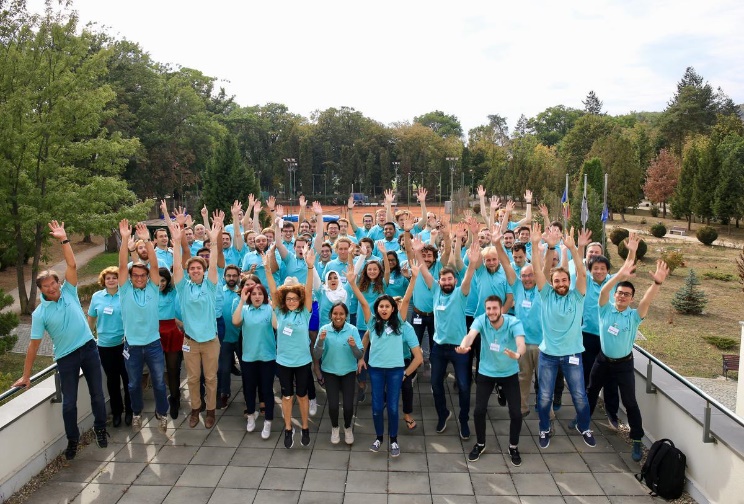 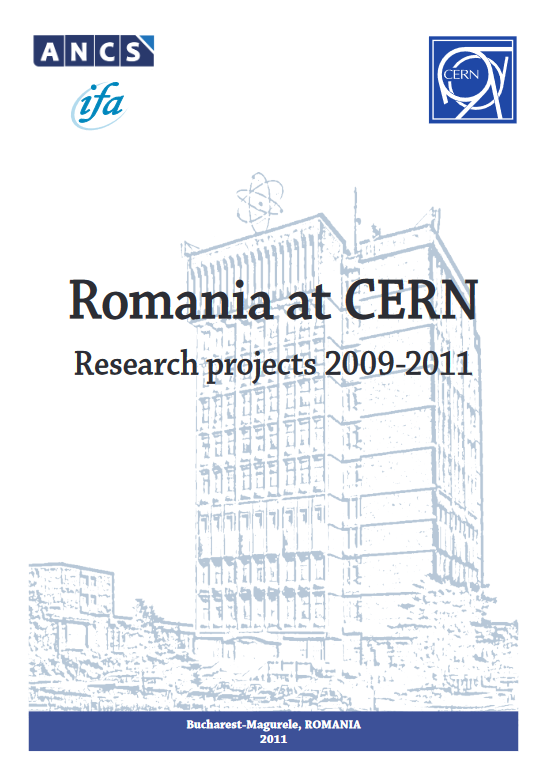 2009-2011
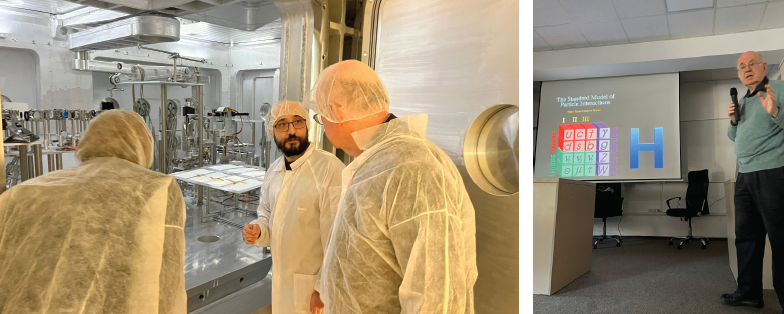 ……
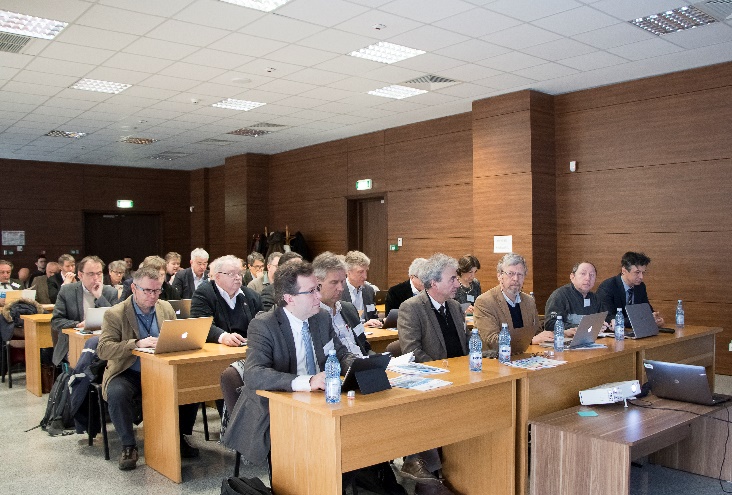 CERN School of Computing 2019, 
Cluj-Napoca/UBB
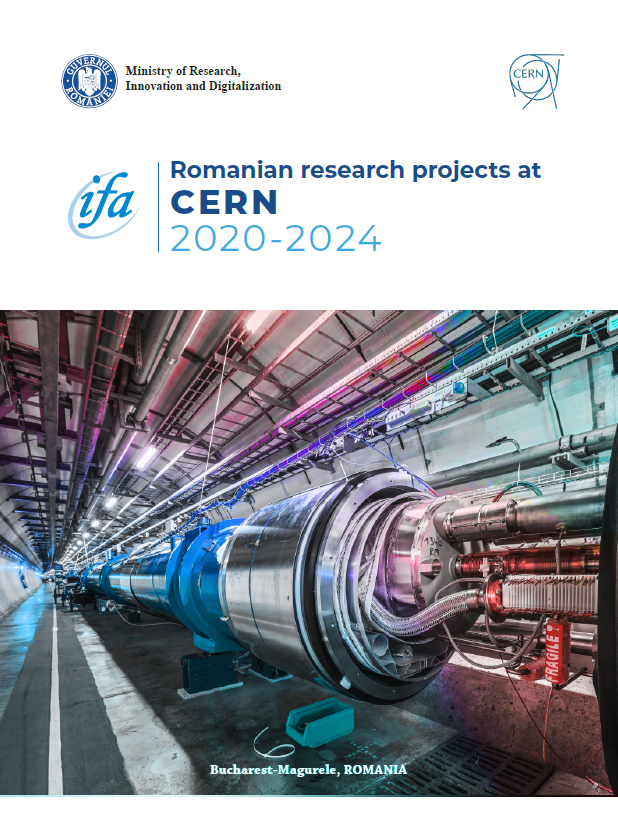 Prof. RABINOVICI visit in 
RO, 2023
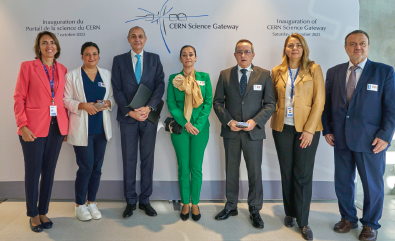 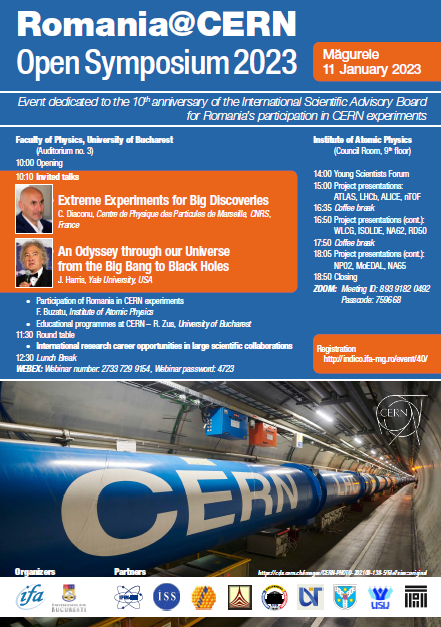 ECFA visit in Romania/IFIN-HH 2018
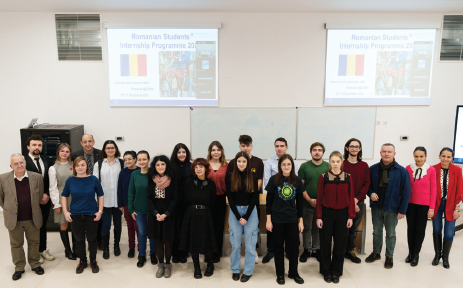 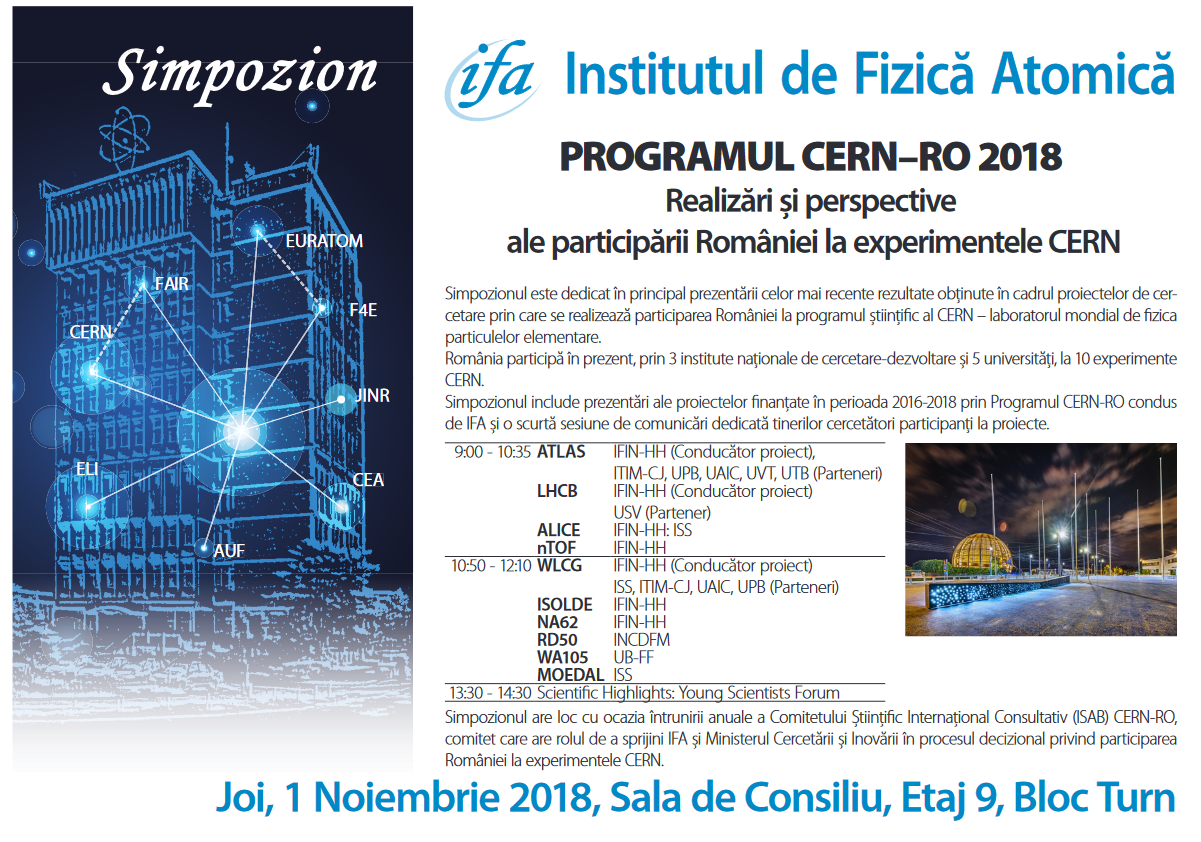 CERN Science Gateway, 2023
……
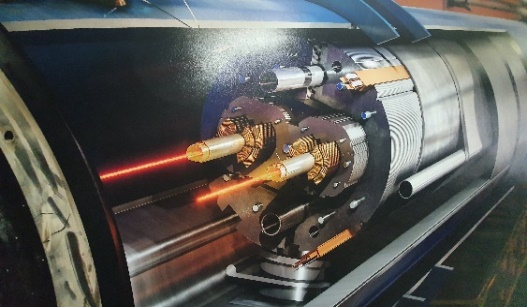 DUROCERN Project 
2023-2024
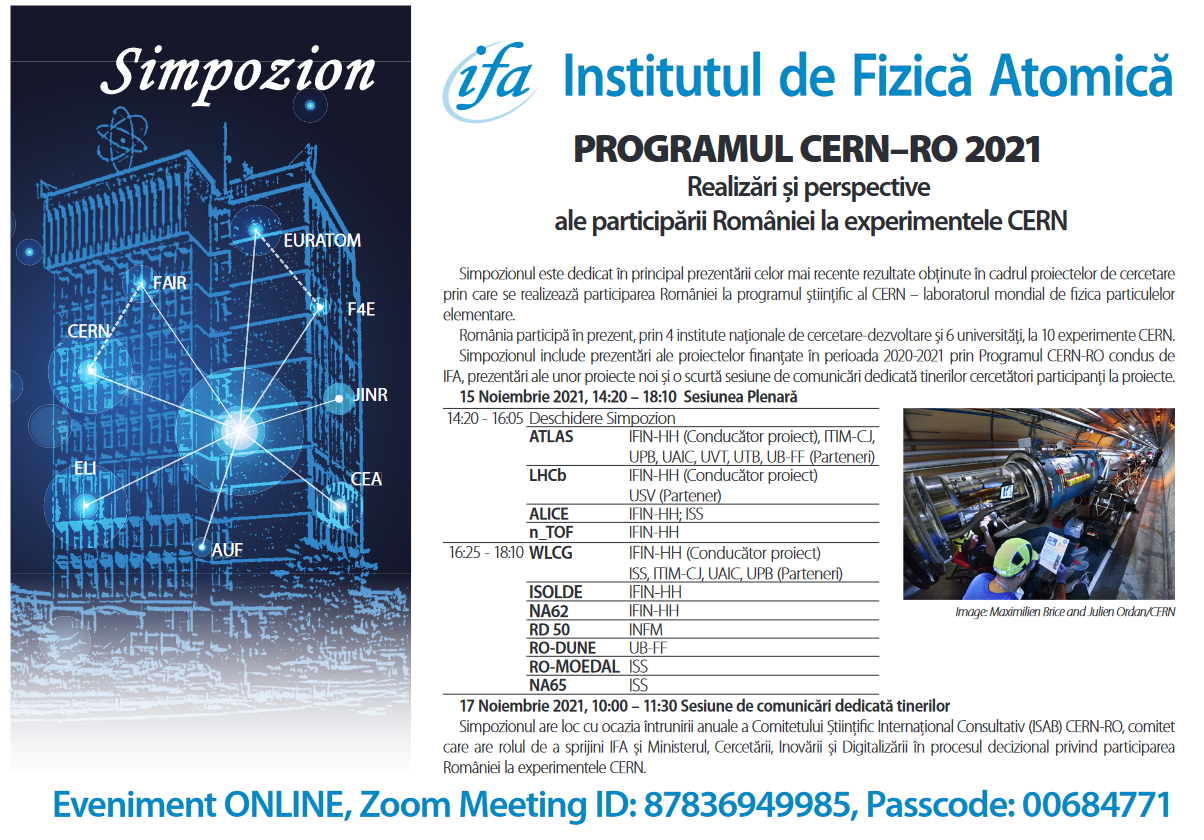 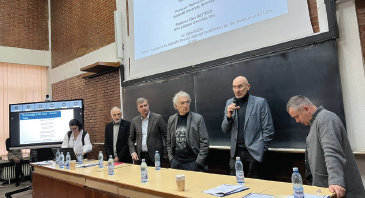 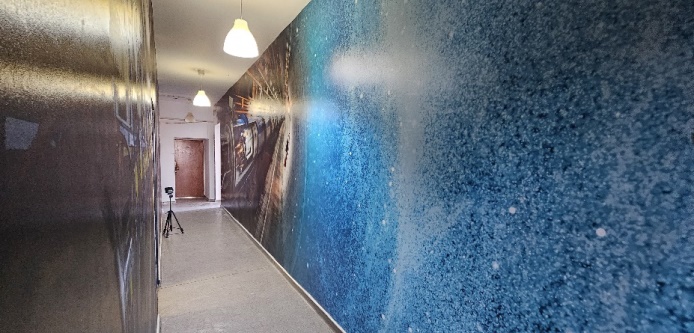 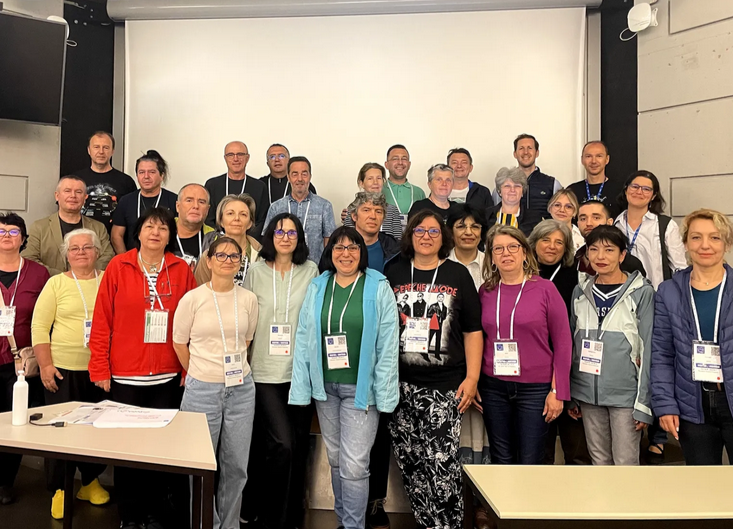 Romanian Teacher 
Programme (RTP) 2024
Romania@CERN 
Open Symposium 2023
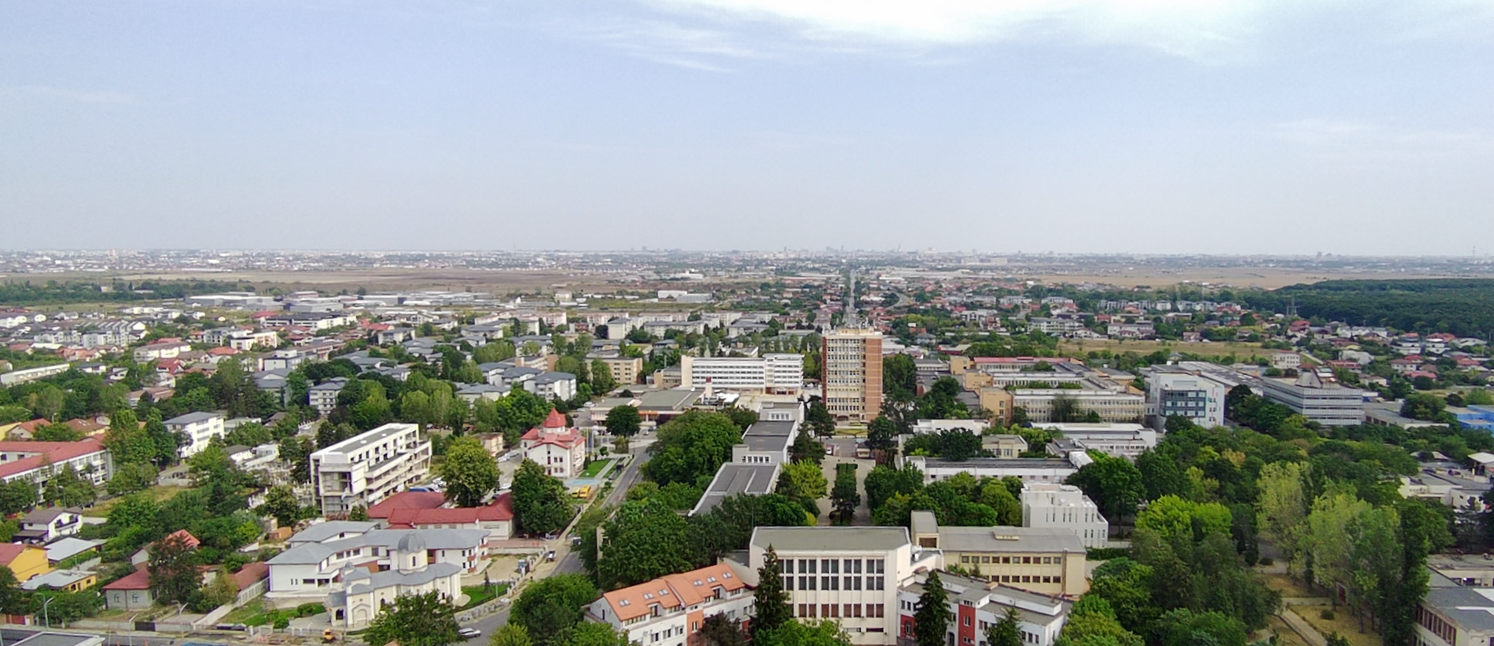 Thank You!
www.ifa-mg.ro